THE DRAWKNIFE - EXAMINATION QUESTIONS
WORLD ASSOCIATION OF TECHNOLOGY TEACHERS	https://www.facebook.com/groups/254963448192823/	www.technologystudent.com © 2024 V.Ryan © 2024
HELPFUL LINK: https://www.technologystudent.com/equip_ﬂsh/drawknife1.html
1. What is a ‘Drawknife’? 3 marks	Name the two main types. 2 marks
2. With reference to the drawknife diagram below, explain how the drawknife is used.
4 marks
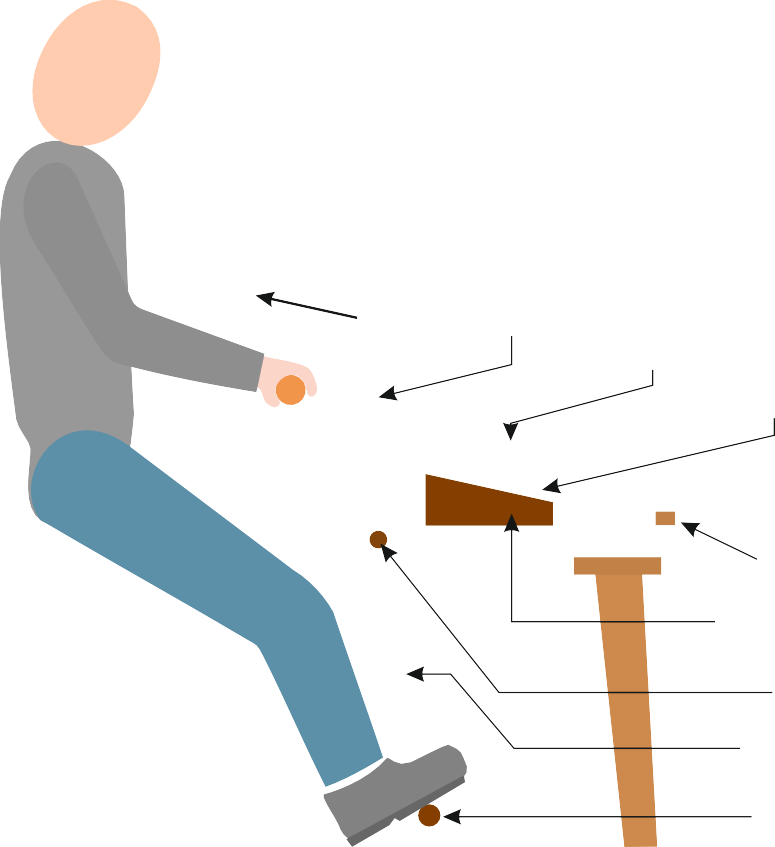 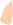 DIRECTION
OF CUTTING TOOL
CROSS BAR
WORKPIECE
INCLINE
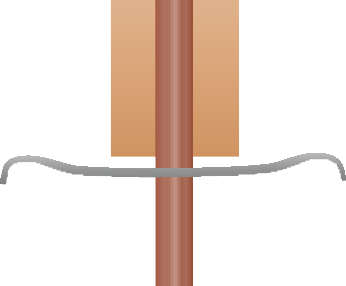 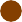 CROSS BAR
INCLINE WORKPIECE
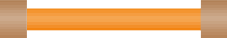 DIRECTION OF MOVEMENT
DIRECTION OF MOVEMENT
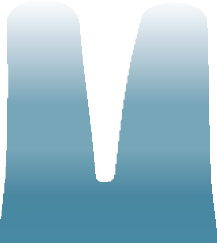 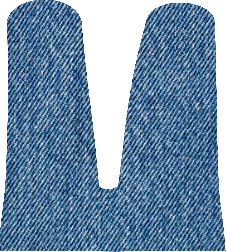 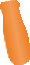 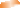 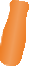 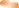 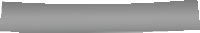 END STOP

QUOIN WEDGES
RYANMATIC
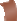 Made in Keighley
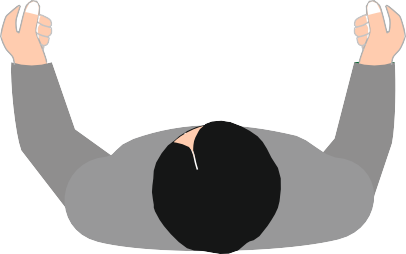 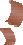 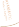 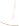 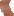 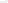 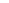 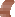 PIVOT

PIVOT ARMS
FOOT RESTS / TREADLE
USER SAT ON SHAVING HORSE